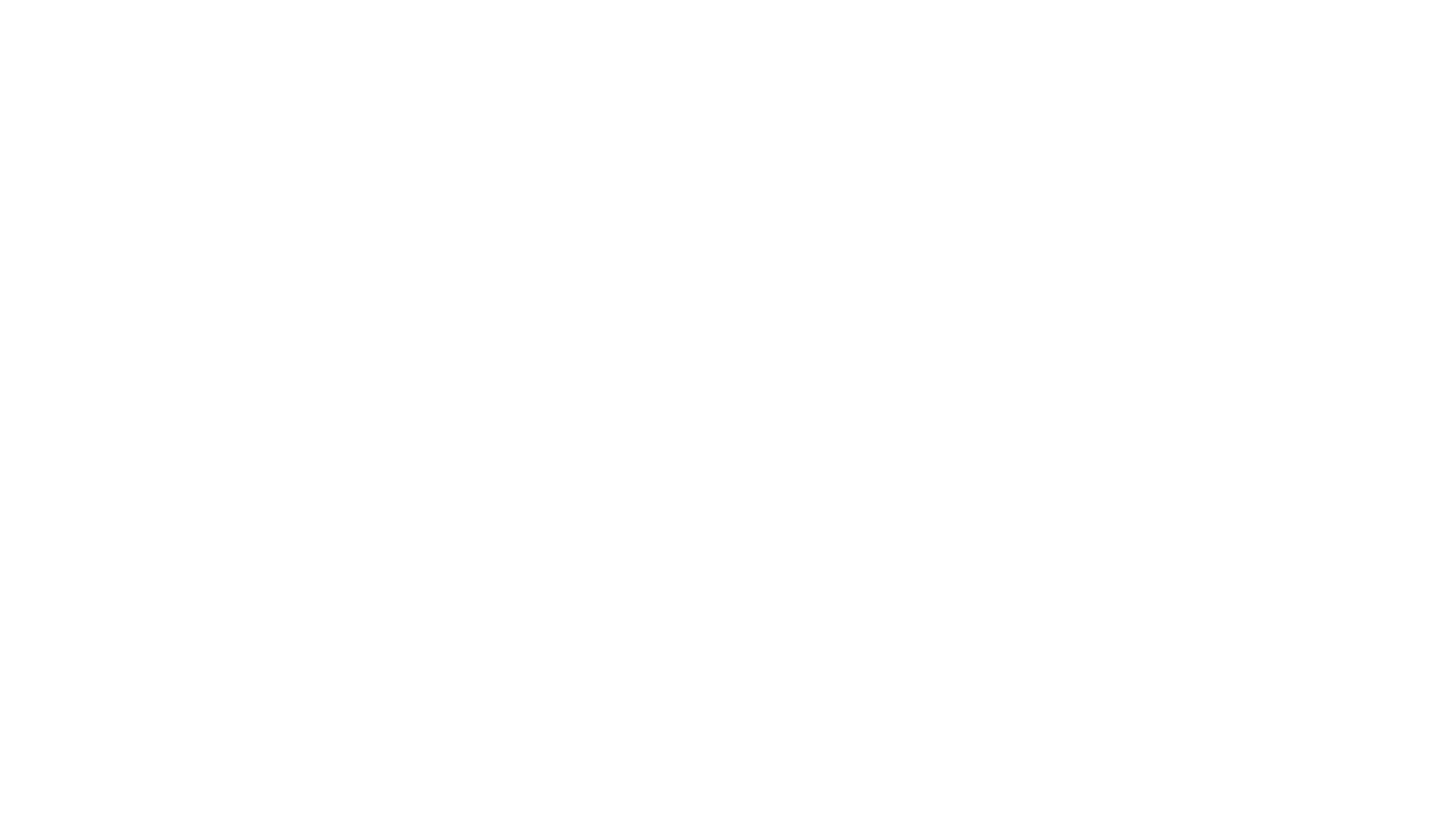 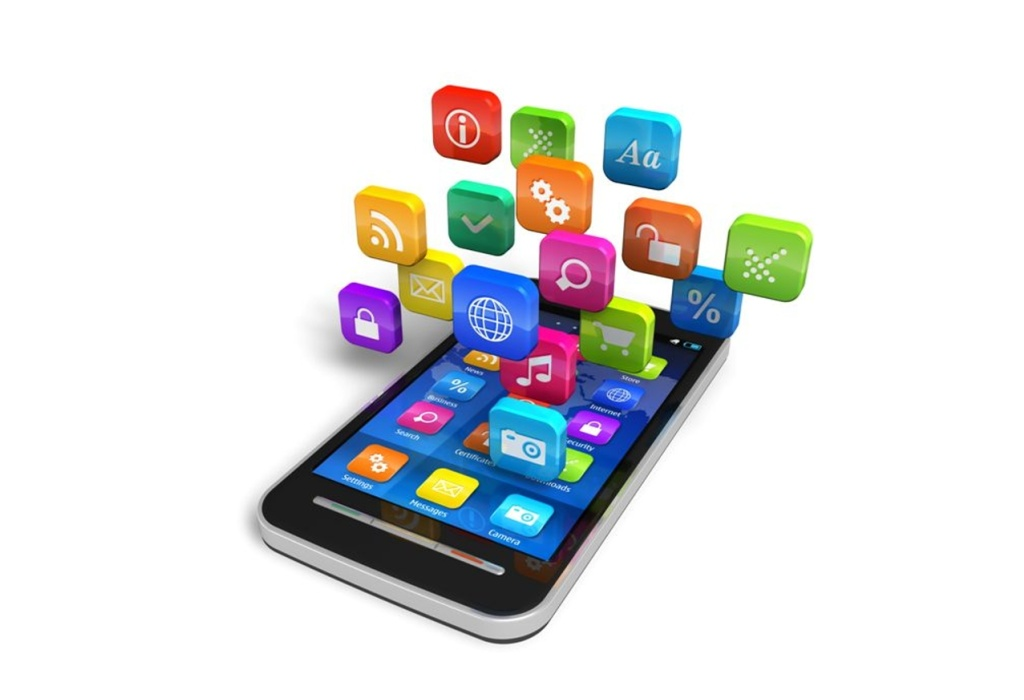 IT-Enetworking
Michal Križák
Ciel Projektu
Typ živnosti
Moja firma patrí do viazanej živnosti.
Ako založím uvedenú živnosť
Konkurenčné prostredie
- V mojom okolí sa nachádza pár malých firiem, ktoré sa zaoberajú programovaním, ale myslím si že presadiť sa medzi nimi nebude dlho trvať, lebo takéto firmy sú stále veľmi potrebné a na Slovensku je ich málo.
Finančné zabezpečenie
Polovicu mojich našetrených peňazí investujem do vecí potrebných na štart mojej firmy, v ktorej zatiaľ budem pracovať sám.
- Ďalej väčšiu časť príjmov budem investovať aby moja firma začala rásť a neskôr už bude zisková
Priestory
Zamestnanci
- Aby som spropagoval moju firmu tak vytvorím stránku so službami ktoré moja firma ponúka a nechám kontakt na firmu
- Neskôr môžem dohodnúť spoluprácu a zaplatiť menšiu reklamu na internete
Ako spropagujem firmu
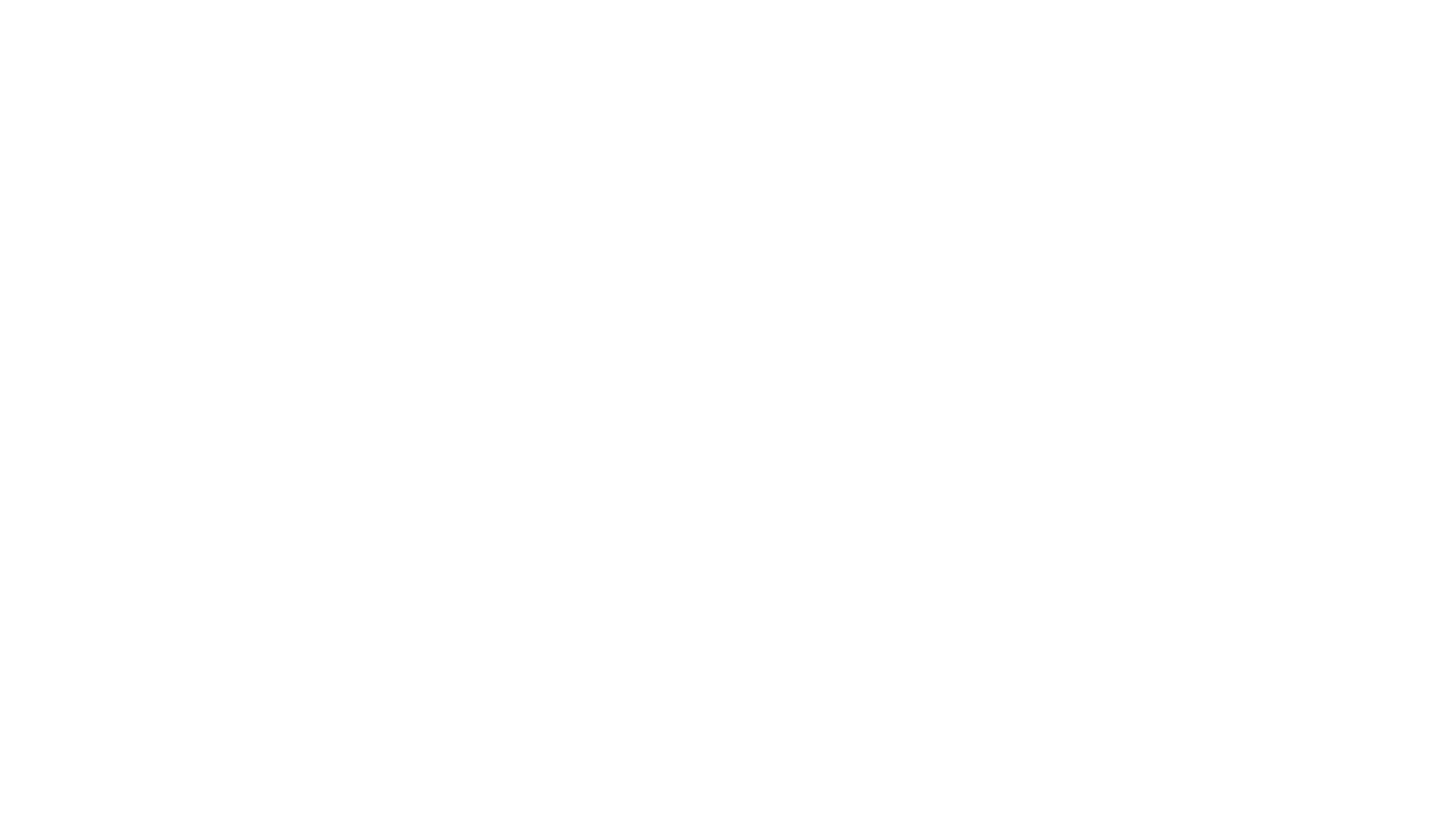 Čo som sa naučil
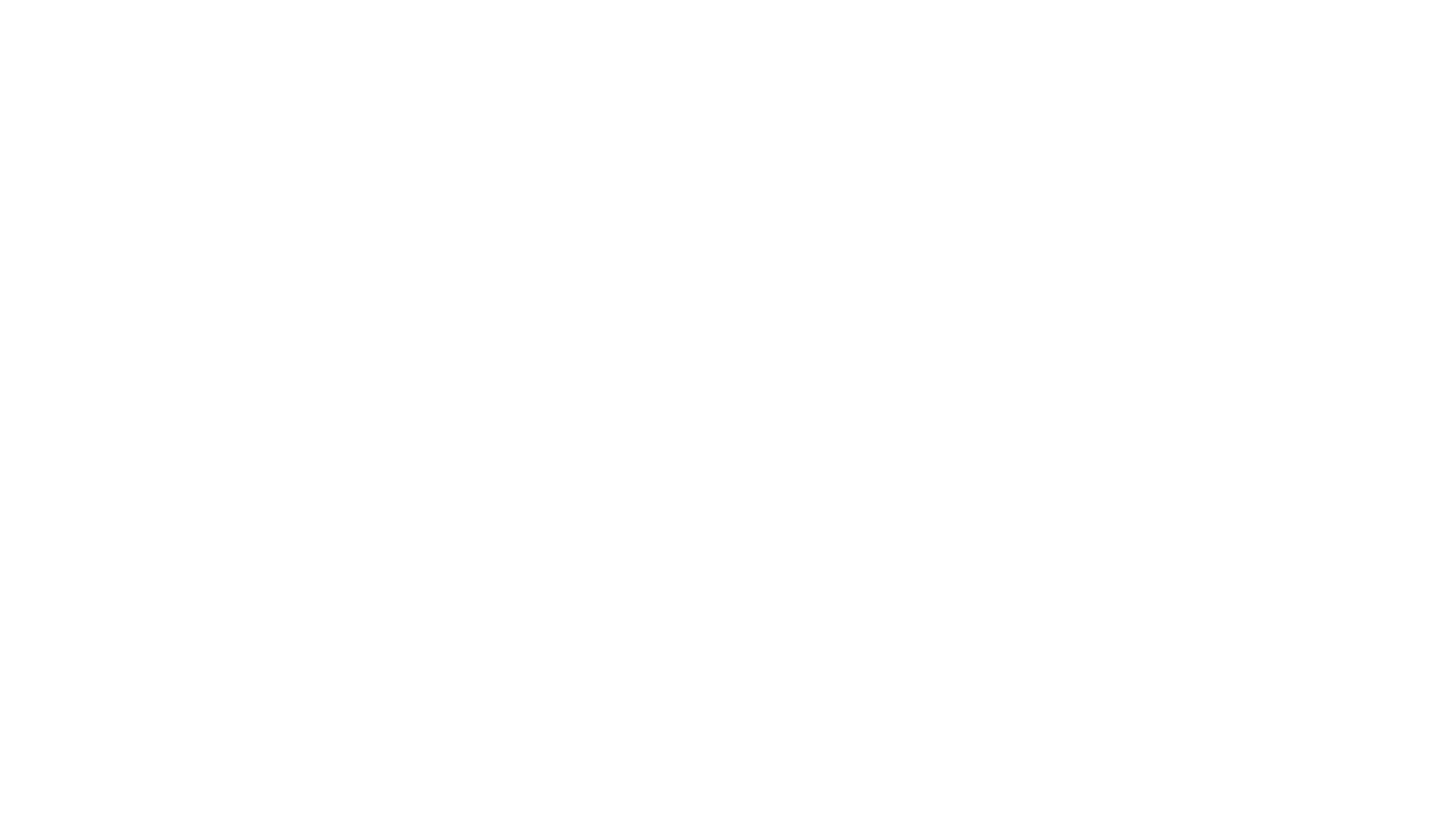 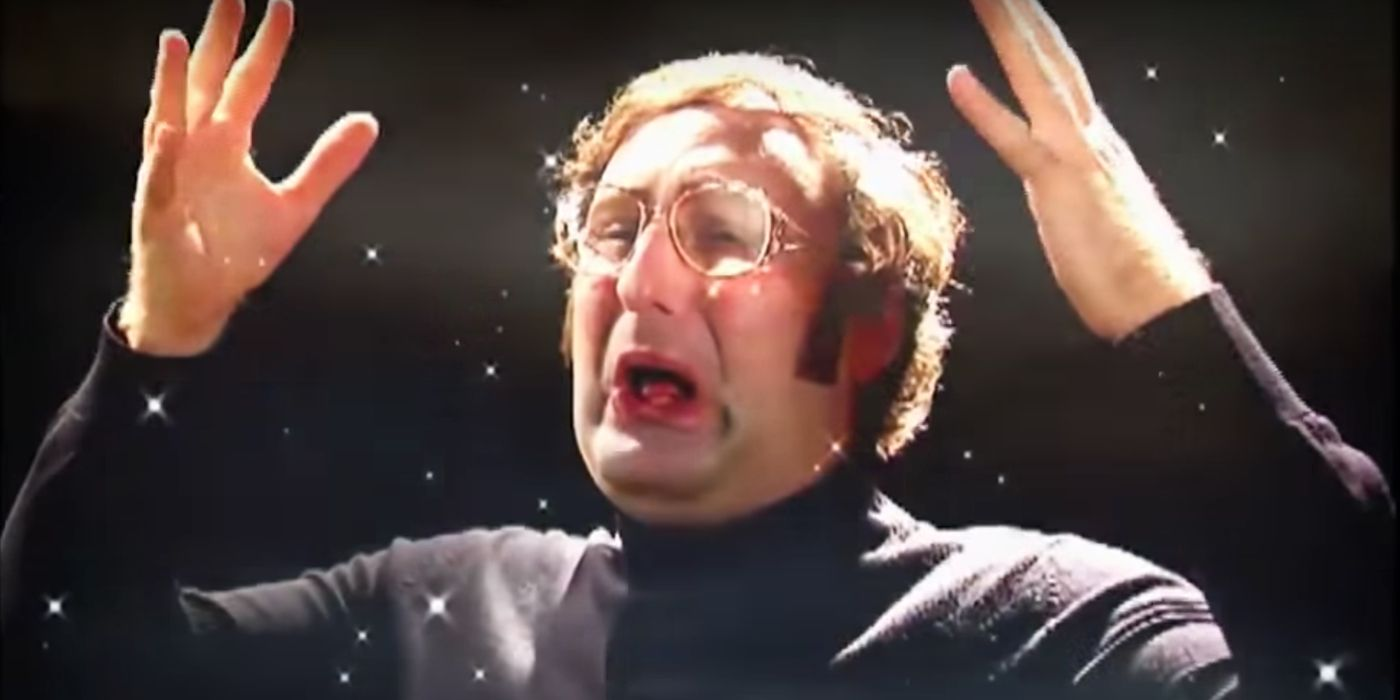 Ďakujem za pozornosť